Узор в полосе
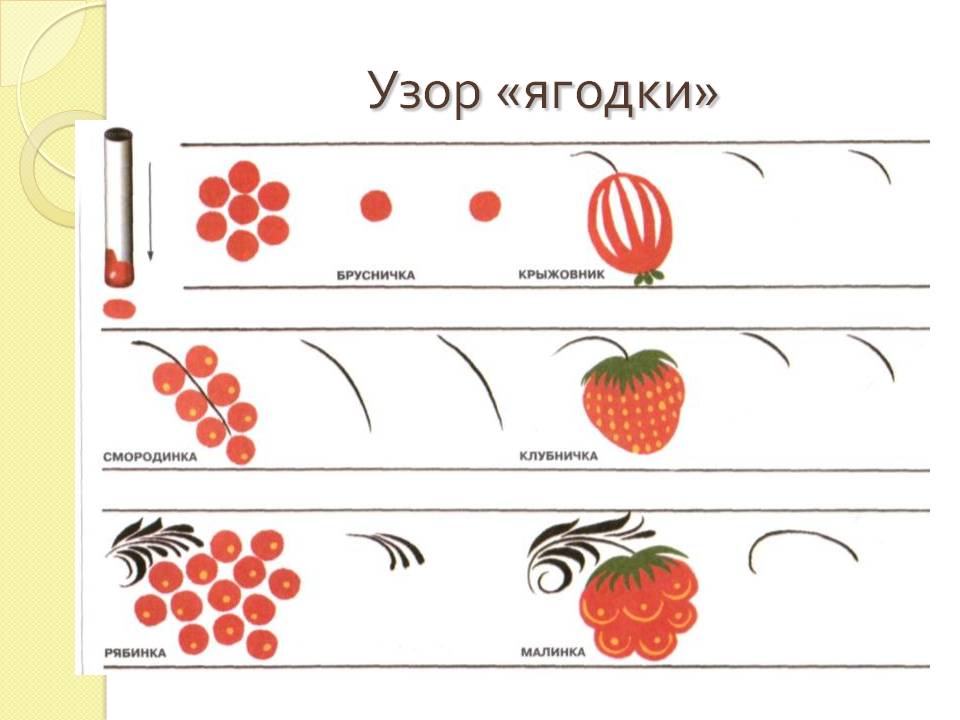 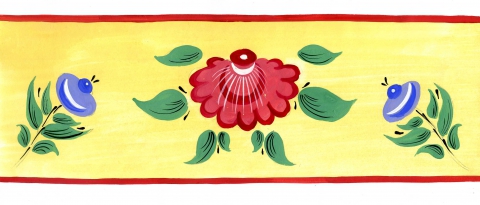 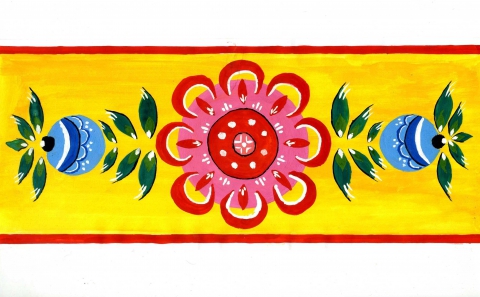 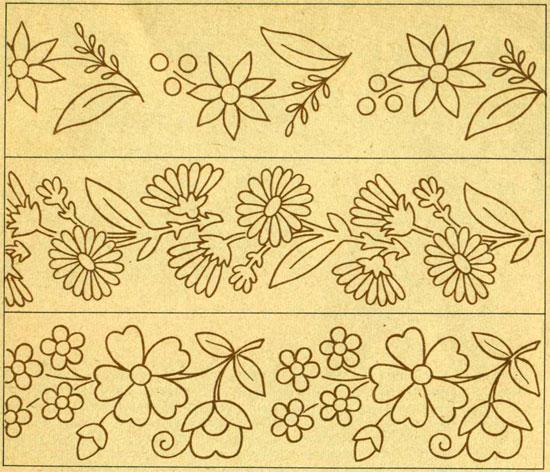 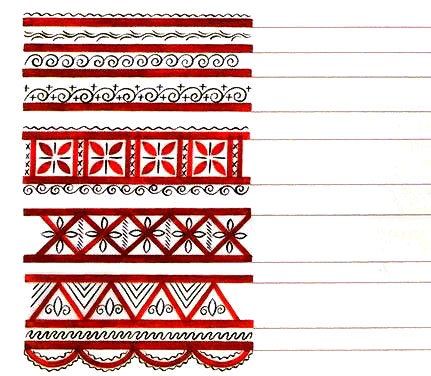 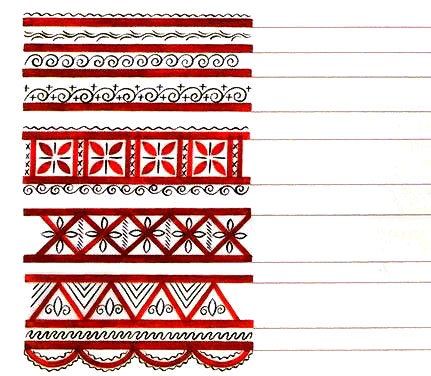 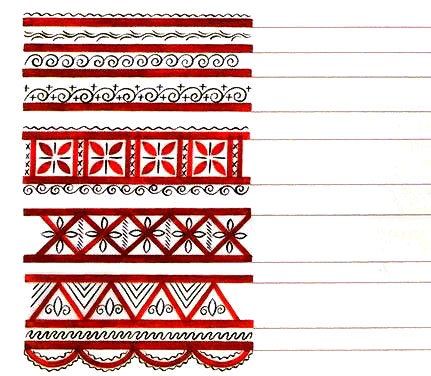 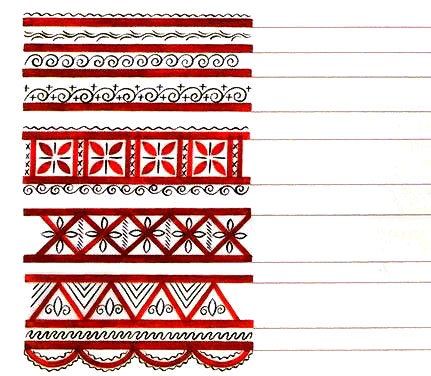 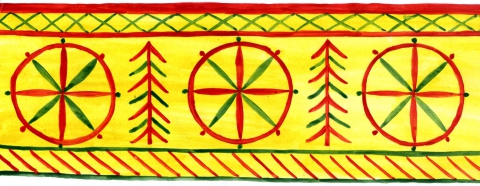 Презентацию подготовила учитель ГБОУ СОШ №1291 Гринева Елена Викторовна